UNIT 19: RESOURCE AND TALENT PLANNING
UNIT CODE: T/508/0531
CREDIT VALUE: 15
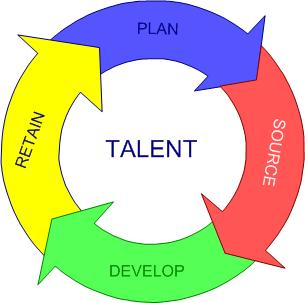 UNIT 19: RESOURCE AND TALENT PLANNING
Learning Outcome 3: Apply the appropriate documents and processes which contribute to effective recruitment and selection.
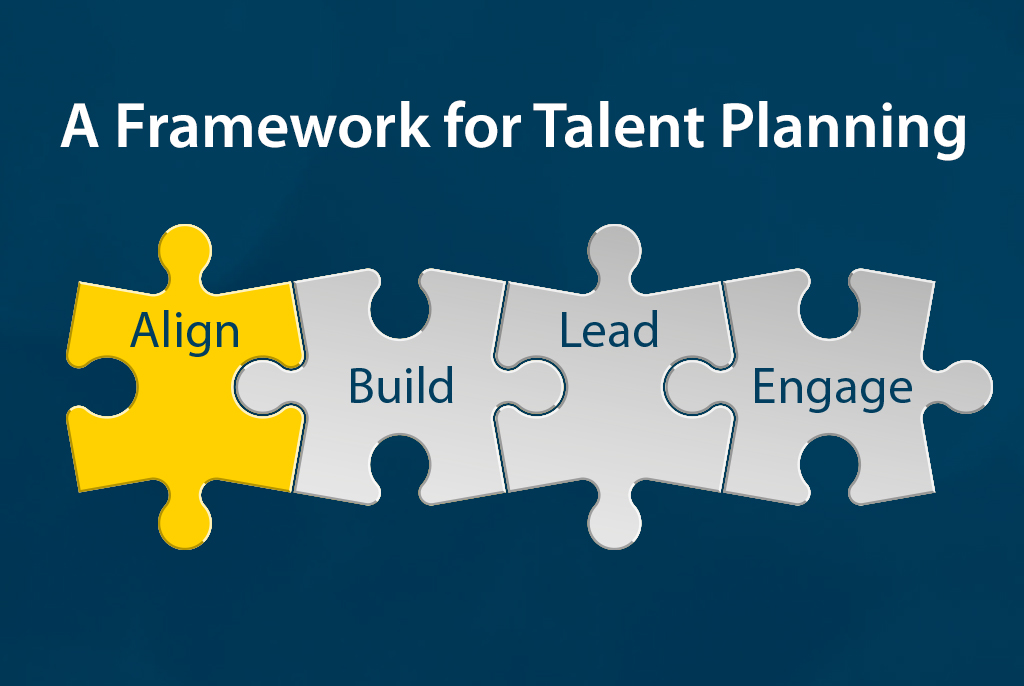 THE BASIC SYLLABUS
1. Analyse labour market trends and appropriate legal requirements which influence workforce planning.
2. Determine current and anticipated skills requirements in varying contexts.
3. Apply the appropriate documents and processes which contribute to effective recruitment and selection.
4. Evaluate how to manage the human resource life-cycle within the context of a HR strategy.
LEARNING OUTCOMES
Evaluate how to manage the human resource life-cycle within the context of a HR strategy





M4: Evaluate the importance of the HR lifecycle in relation to strategic talent management
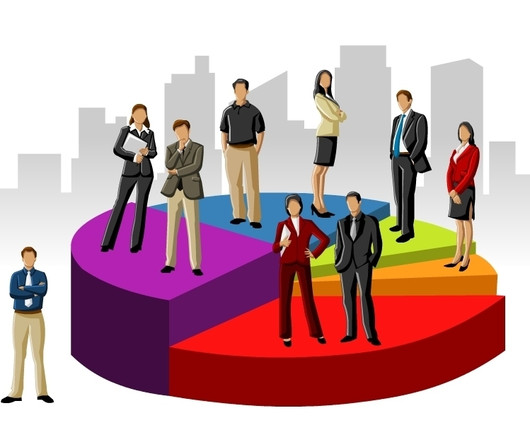 OVERVIEW
Talent management and planning should be closely aligned with the company’s strategic plan and business needs and consider the broadest range of potential of all employees within the firm—not just senior executives. And managers at all levels should be held accountable for the development of talent within their workgroups, with senior leaders actively participating in the process.
RECRUITMENT AND SELECTION
Recruitment is the process of identifying that the organisation needs to employ someone up to the point at which application forms for the post have arrived at the organisation. Selection then consists of the processes involved in choosing from applicants a suitable candidate to fill a post.
RECRUITMENT AND SELECTION
Recruiting individuals to fill particular posts within a business can be done either internally by recruitment within the firm, or externally by recruiting people from outside.
RECRUITMENT AND SELECTION
Recruitment  and  selection  are  vital  functions  of  human  resource  management  for  any  type  of business  organization.  These  are  terms  that  refer  to  the  process  of  attracting  and  choosing candidates for employment. The quality of the human resource the firm has heavily depends on the  effectiveness  of  these  two  functions (Gamage,  2014).
RECRUITMENT AND SELECTION
Recruiting  and  selecting  the  wrong candidates who are not capable come with a huge negative cost which businesses cannot afford. Thus, the overall aim of recruitment and selection within the organization is to obtain the number and quality of employees that are required to satisfy the strategic objectives of the organization, at minimal cost (Ofori & Aryeetey, 2011).
RECRUITMENT AND SELECTION
The  general  purpose  of  recruitment according  to  Gamage  (2014) is  to  provide  the  organization with  a  pool  of  potentially  qualified  job  candidates.  The  quality  of  human  resource  in  an organization highly depends on the quality of applicants attracted because organization is going to select employees from those who were attracted.
RECRUITMENT AND SELECTION
In the same vein, Henry and Temtime (2009) construed  recruitment  as  the  entry  point  of  manpower  into  an  organization  and  the  path  an organization  must  follow  from  there  on  in  order  to  make  sure  that  they  have  attracted  the  right individuals for their culture and vibes so that the overall strategic goals are achieved .
RECRUITMENT AND SELECTION
Selection is the  process  by  which  specific  instruments  are  engaged  to  choose  from  the  pool  of  individuals most suitable for the job available (Ofori & Aryeetey, 2011). Selection involves the use of one or more methods to assess applicant’s suitability.
RECRUITMENT AND SELECTION
In order to make the correct selection decision and can be alternatively seen as a process of rejection as it rejects a number of applicants and select only  a  few  applicants  to  fill  the  vacancy.  Thus,  selection  function  may  be  a  negative  function rather than a positive function (Gamage, 2014).
ONBOARDING AND ORIENTATION
Onboarding is a strategic process of bringing a new employee to the organization and providing information, training, mentoring and coaching throughout the transition.This process begins at the acceptance of an offer and throughout the first six to twelve months of employment. The onboarding process helps to build up a good relationship between the new employee and his supervisor/manager.
ONBOARDING AND ORIENTATION
The main objectives of the onboarding process can be listed as follows:-
To facilitate the new employee’s ability to contribute in the new role.
• To increase the new employee’s comfort level in the new role.
• To reinforces his/her decision to stay within the company.
• To enhance productivity.
• To encourage towards commitment and employee engagement.
ONBOARDING AND ORIENTATION
As indicated in the below diagram, the onboarding process can be elaborated as a combination of activities as preparation, orientation, integration, engagement and follow up.
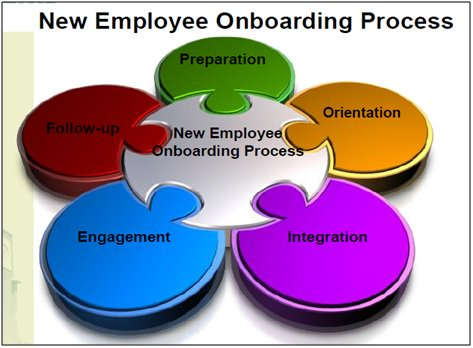 ONBOARDING AND ORIENTATION
Orientation programs are focused on introducing the company for the newly recruited employees. It provides various details of the company regarding the company policies, procedures, culture, working environment, health and safety measures, etc.
ONBOARDING AND ORIENTATION
So this program helps to provide a clear understanding of the nature of the company to its employees. Usually, the Human Resource Department of the organization is responsible for conducting the orientation programs for the newly joined employees.
ONBOARDING AND ORIENTATION
It has four main objectives as follows:-
• To familiarize the working conditions for the newly joined employees.
• To establish a favourable attitude about the company in the mind of the new employees.
ONBOARDING AND ORIENTATION
• To obtain effective output from the new employee in the shortest possible time.
• To retain the employees within the organization.
PERFORMANCE MANAGEMENT
Performance management is a much broader and a complicated function of HR, as it encompasses activities such as joint goal setting, continuous progress review and frequent communication, feedback and coaching for improved performance, implementation of employee development programmes and rewarding achievements.
PERFORMANCE MANAGEMENT
The process of performance management starts with the joining of a new incumbent in a system and ends when an employee quits the organization.
PERFORMANCE MANAGEMENT
Performance management can be regarded as a systematic process by which the overall performance of an organization can be improved by improving the performance of individuals within a team framework.
PERFORMANCE MANAGEMENT
It is a means for promoting superior performance by communicating expectations, defining roles within a required competence framework and establishing achievable benchmarks.
PERFORMANCE MANAGEMENT
According to Armstrong and Baron (1998), Performance Management is both a strategic and an integrated approach to delivering successful results in organizations by improving the performance and developing the capabilities of teams and individuals.
SUCESSION PLANNING
Succession planning is the process whereby an organization ensures that employees are recruited and developed to fill each key role within the company. In this process, you ensure that you will never have a key role open for which another employee is not prepared.
SUCESSION PLANNING
Through your succession planning process, you recruit superior employees, develop their knowledge, skills, and abilities, and prepare them for advancement or promotion into ever more challenging roles in your organization.
SUCESSION PLANNING
The preparation for the employee's next role may also include transfers to different jobs or departments and on-the-job shadowing so the employee has a chance to observe various jobs in action.
Actively pursuing succession planning ensures that employees are constantly developed to fill each needed role in your organization.
SUCESSION PLANNING
As your organization expands, loses key employees, provides promotional job opportunities and increases sales, your succession planning guarantees that you have employees on hand ready and waiting to fill the new roles.
EXIT AND TRANSITION
The first step in the transition process is to hire qualified human resources staff to manage the exit, employment and orientation of your workforce. They’ll assess the new needs of your business and analyze the skills and expertise of your existing staff.
EXIT AND TRANSITION
They’ll likely retain employees willing to take on new responsibilities, as well as those with extensive experience working with your company. 
Even if employees don't have the necessary qualifications, it can be advantageous to retain them, because they strive to work harder, advance their skills and move to better positions within your company. Your HR transition personnel can make this assessment.
EXIT AND TRANSITION
An exit interview is a valuable opportunity to learn from a departing employee about their working experience. If an employee requests, an exit interview may be conducted by the Human Resources Unit. 
A critical part of the end-of-employment transition is to obtain from the departing employee a summary of project work, process documentation, location of files (physical and electronic) and any other items related to the transfer of knowledge before the employee’s departure.  Equally important to remaining employees is the fair and effective transfer of the workload for which the departing employee was responsible.
EXIT AND TRANSITION
An orderly but comprehensive work transition plan is critical and should include:
 • A timeline and responsibilities- clarity around gradual or immediate transition of work as well as clarity around interim or long-term responsibility.
• Training responsibilities –supervisor, employee covering the responsibility or technical specialist.
EXIT AND TRANSITION
• Communication of plan – department, co-workers and campus colleagues.
 • Communication with ITS to ensure appropriate imaging and/or copying of the departing employees electronic files, email or hard drive are completed where applicable o This needs to begin immediately after the employee submits resignation.
REFERENCES
Amanet.org. (2017). Strategic Talent Management. [online] Available at: http://www.amanet.org/training/articles/strategic-talent-management.aspx [Accessed 18 Nov. 2017].
LLP, B. (2017). Recruitment and selection Recruitment and selection business studies and business english | Business Case Studies. [online] Businesscasestudies.co.uk. Available at: http://businesscasestudies.co.uk/business-theory/people/recruitment-and-selection.html [Accessed 18 Nov. 2017].
 Differencebetween.com. (2017). Difference Between Onboarding and Orientation | Onboarding vs Orientation. [online] Available at: http://www.differencebetween.com/difference-between-onboarding-and-vs-orientation [Accessed 18 Nov. 2017].
 Managementstudyguide.com. (2017). Performance Management - Meaning, System and Process. [online] Available at: http://managementstudyguide.com/performance-management.htm [Accessed 18 Nov. 2017].
REFERENCES
The Balance. (2017). What Every HR Manager Needs to Know About Succession Planning. [online] Available at: https://www.thebalance.com/succession-planning-1918267 [Accessed 18 Nov. 2017].
 Yourbusiness.azcentral.com. (2017) https://yourbusiness.azcentral.com/hr-company-transition-plan-checklist-27615.html [Accessed 18 Nov. 2017].
 Hr.mc.vanderbilt.edu. (2017). Cite a Website - Cite This For Me. [online] Available at: https://hr.mc.vanderbilt.edu/forms/EndOfEmploymentChecklist.pdf [Accessed 18 Nov. 2017].